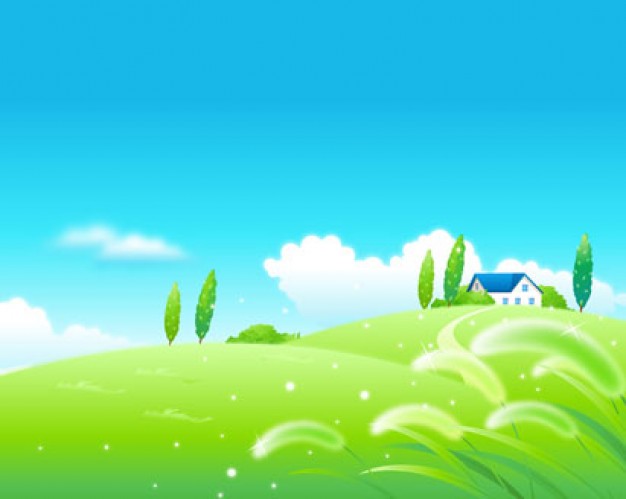 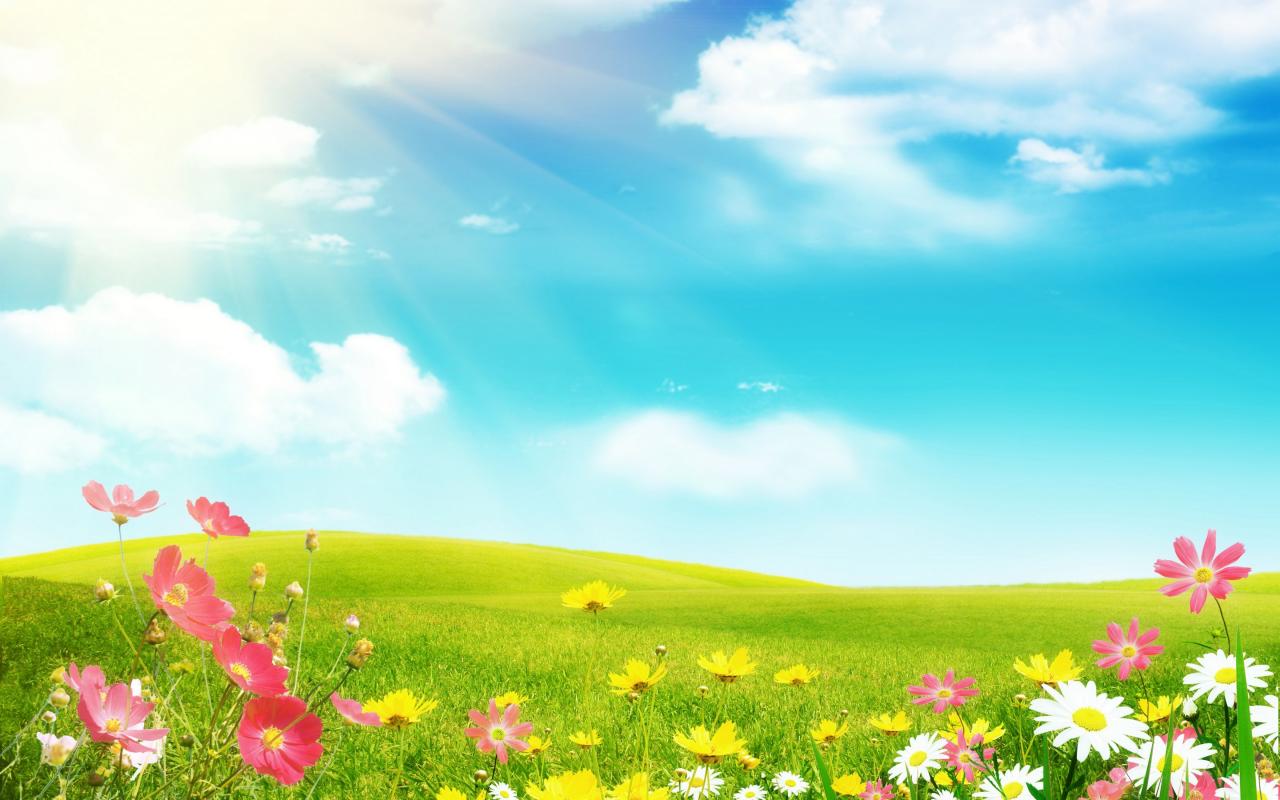 TRƯỜNG MẦM NON QUANG TRUNG
Giờ học: PHÁT TRIỂN VẬN ĐỘNG
Đề tài: VĐCB: Ném xa bằng một tay.
            TCVĐ: Gà trong vườn rau.
Lứa tuổi: Nhà trẻ 24-36 tháng
Thời gian: 15-18 phút.
Năm học 2019-2020
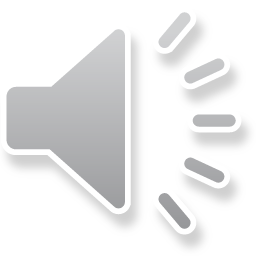 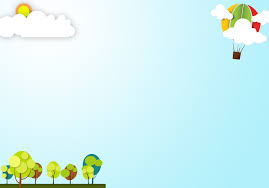 Mục đích- yêu cầu
* Kiến thức: 
Trẻ nhớ tên BTPTC, tên VĐCB, tên trò chơi.
Biết cách thực hiện các vận động.
* Kỹ năng:
- Rèn kỹ năng ném xa ném mạnh về phía trước bằng 1 tay.
- Rèn kỹ năng giữ thăng bằng sau khi ném.
* Thái độ:
- Trẻ ngoan, không xô đẩy bạn.
- Hứng thú tham gia vào hoạt động.
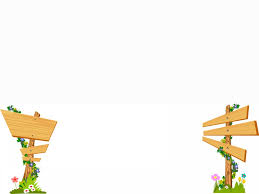 Chuẩn bị
* Đồ dùng của cô:
- Vạch chuẩn.
- Bao cát.
- Nhạc tập thể dục cho trẻ (không lời) 
- Trang phục gọn gàng.
* Đồ dùng của trẻ
- Bao cát.
- Trang phục gọn gàng.
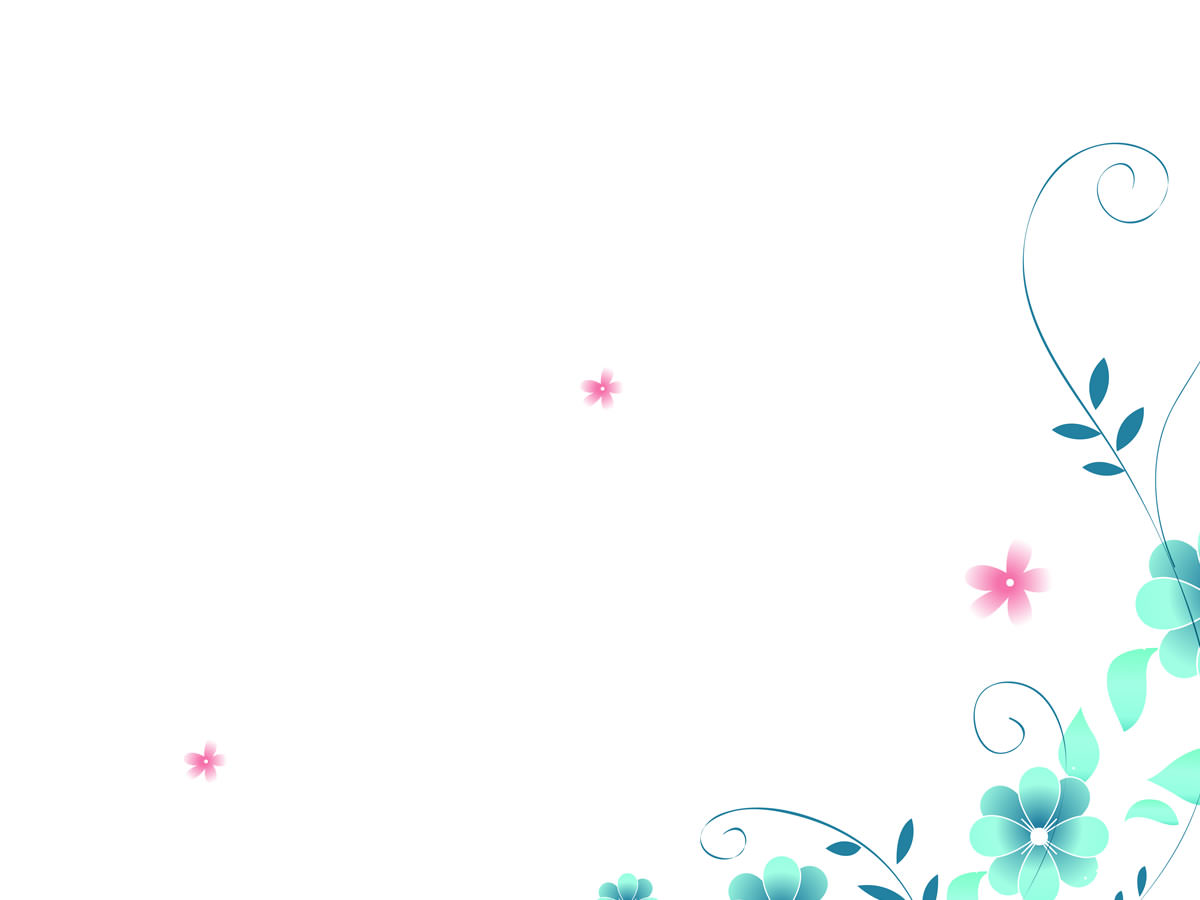 Cách tiến hành
1. Ổn định tổ chức:
Cô và trẻ cùng trò truyện dẫn dắt vào bài
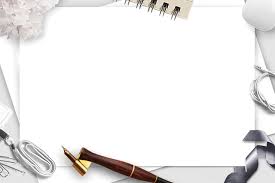 2. Phương pháp, hình thức tổ chức:
* Khởi động: Cô và trẻ đi, chạy, nhanh, chậm quanh sân, đứng thành vòng tròn.
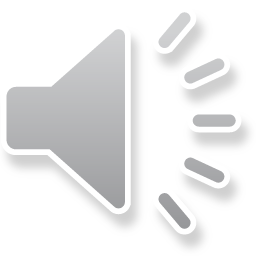 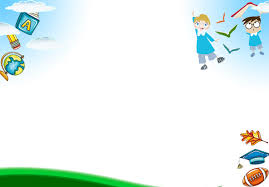 * BTPTC “Tập với gậy”
ĐT1: Tay đưa gậy lên cao, trước mặt (6l x 2n)    
ĐT2: Co 1 chân lên chạm gậy hạ xuống, đổi chân (4l x 2n)   
ĐT3: Tay đưa lên cao, cúi gập gậy chạm chân  (4l x 2n)   
ĐT4: Bật tại chỗ (4l x 2n)
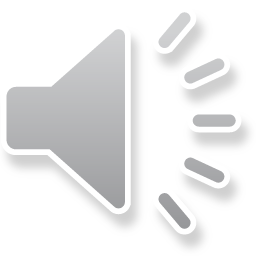 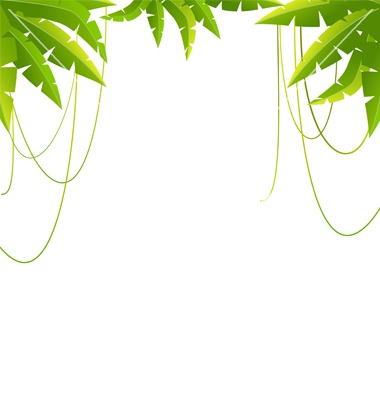 * VĐCB: Ném xa bằng 1 tay:
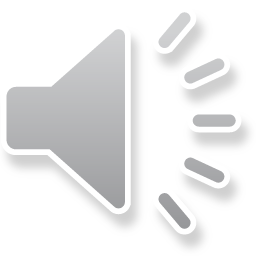 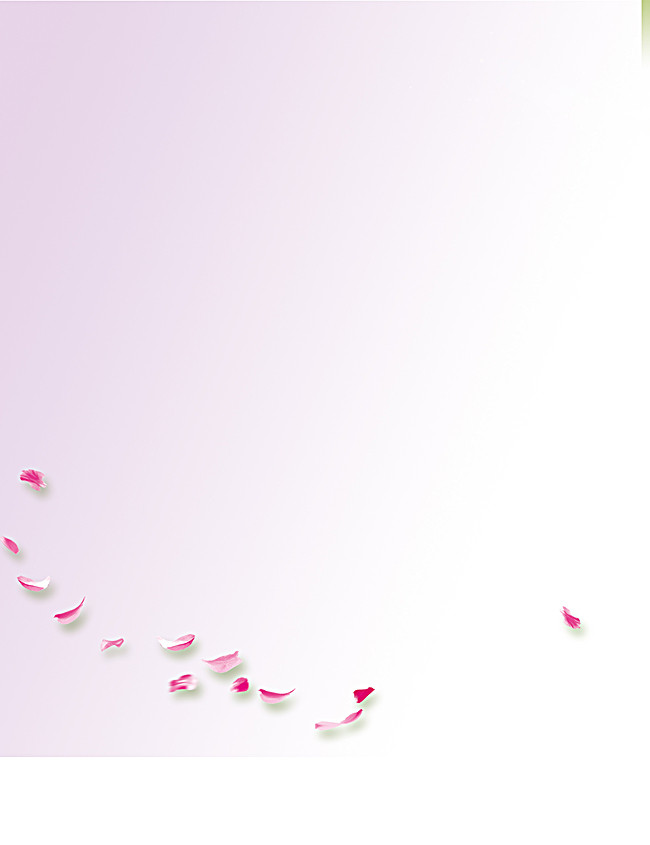 * TCVĐ: Gà trong vườn rau
Hồi tĩnh: Cho trẻ đi nhẹ nhàng trong sân tập.
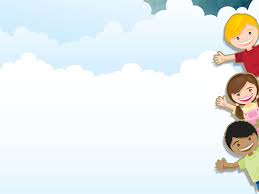 3. Kết Thúc: Cô nhận xét động viên, khuyến khích trẻ.
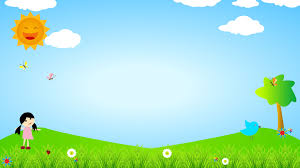 Xin chân thành cảm ơn